ASP .NET 5 (aka ASP .NET vNext)
The Future of Web Apps
By Shahed Chowdhuri
Sr. Technical Evangelist
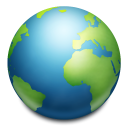 WakeUpAndCode.com
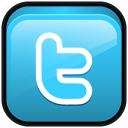 @shahedC
[Speaker Notes: Title Page: ASP .NET 5 (aka vNext)The Future of Web Apps

By Shahed Chowdhuri
Senior Technical Evangelist @ Microsoft

Blog: WakeUpAndCode.com
Twitter: @shahedC]
Agenda
[Speaker Notes: Agenda]
Introduction
[Speaker Notes: Introduction]
Sources
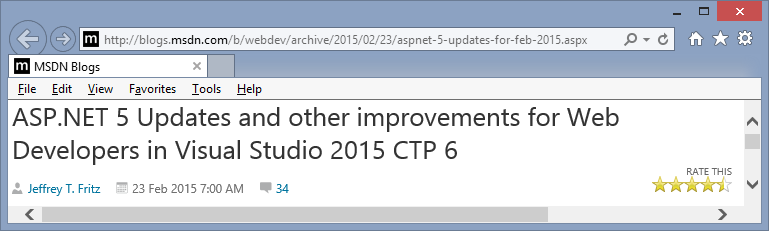 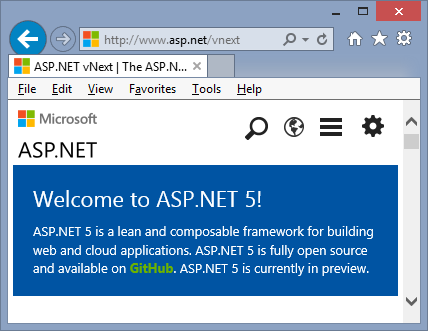 MSDN Blogs, Feb 2015 Update
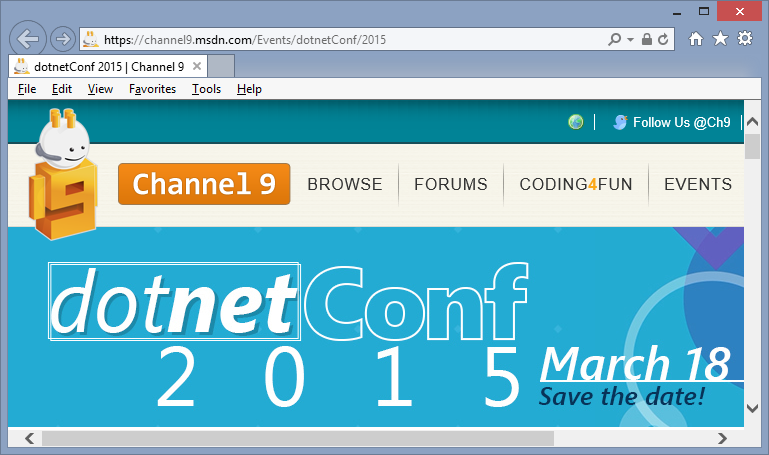 asp.net/vNext
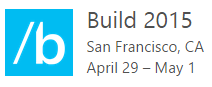 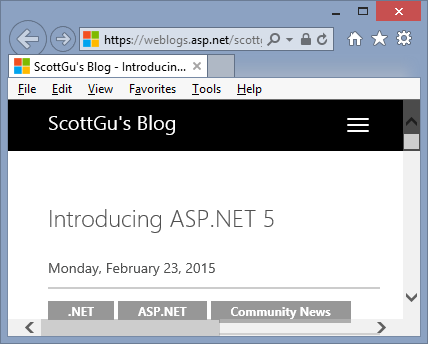 (Coming Soon!)
dotnetConf 2015 on MSDN Ch9
Scott Guthrie’s Blog
.NET Across Windows/Web Platforms
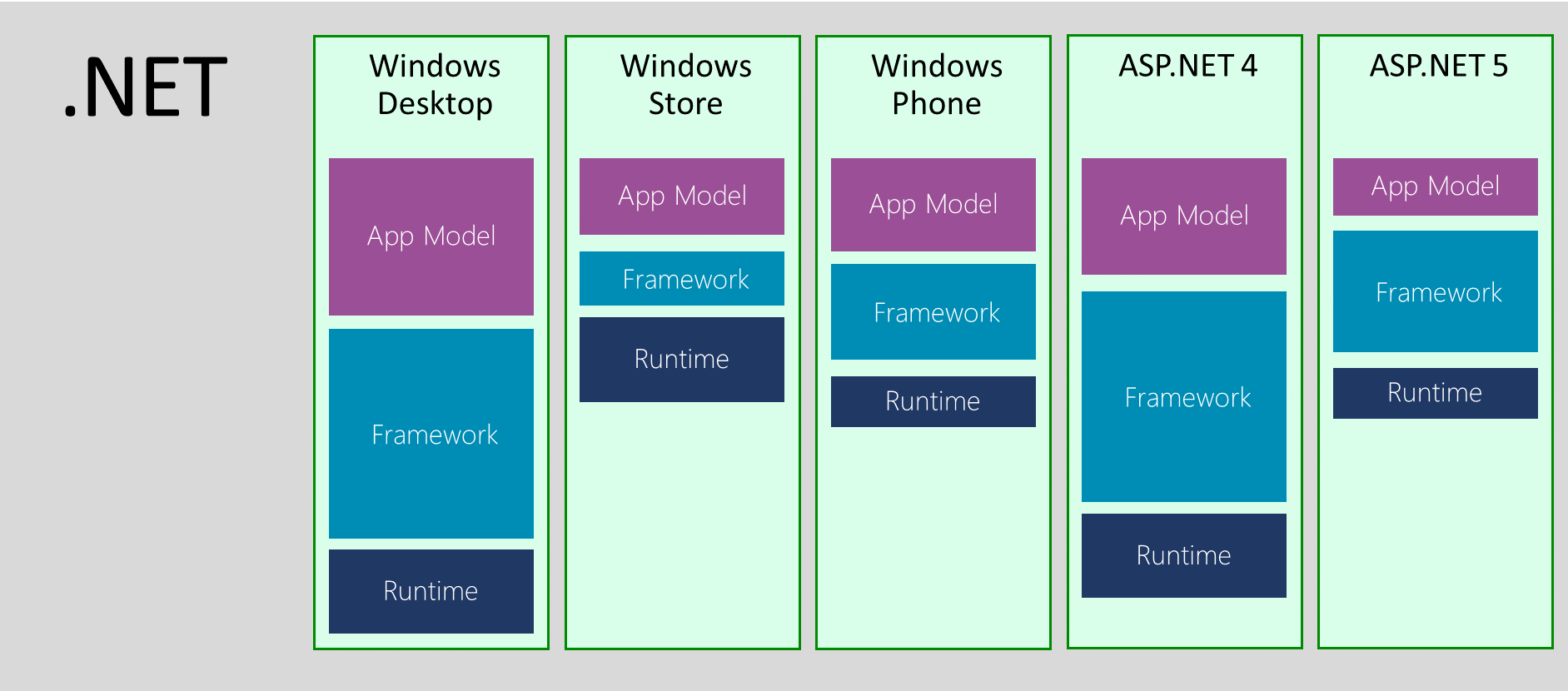 Source: http://blogs.msdn.com/b/dotnet/archive/2014/12/04/introducing-net-core.aspx
Evolution of ASP and ASP .NET
Active Server Pages
(Classic ASP)
ASP.NET
MVC
1/2/3/4/5
ASP.NET
MVC
6


Unified MVC, Web API and Web Pages
ASP.NET
(Web Forms)
ASP.NET
Web Pages
ASP.NET
Web API
Names & Version Numbers
C# 6.0
ASP.NET 
MVC 6
ASP.NET 5
(runs on .NET Core 5 or .NET Framework 4.5.2+)
SignalR 3
.NET Core 5
.NET Framework 4.6
Agenda
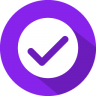 [Speaker Notes: Agenda]
.NET Framework & .NET Core
[Speaker Notes: Variables, Operators & Loops]
.NET 2015: High-Level Overview
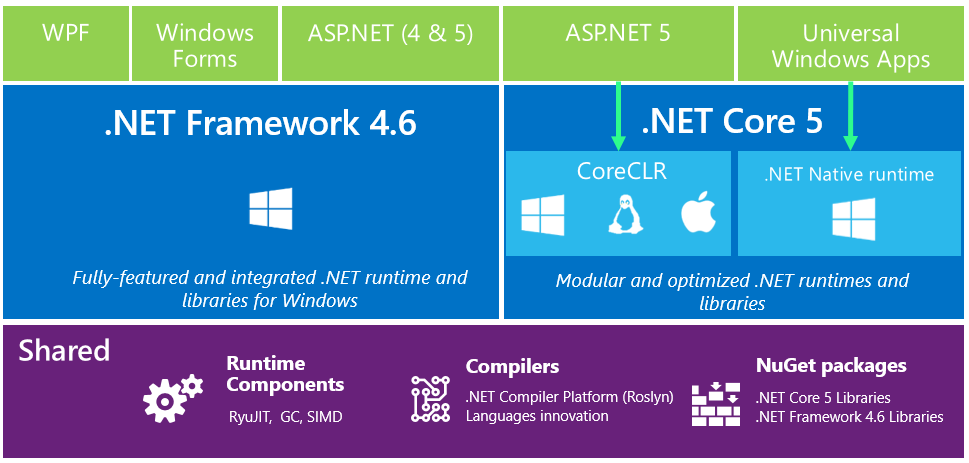 .NET Core & App Models
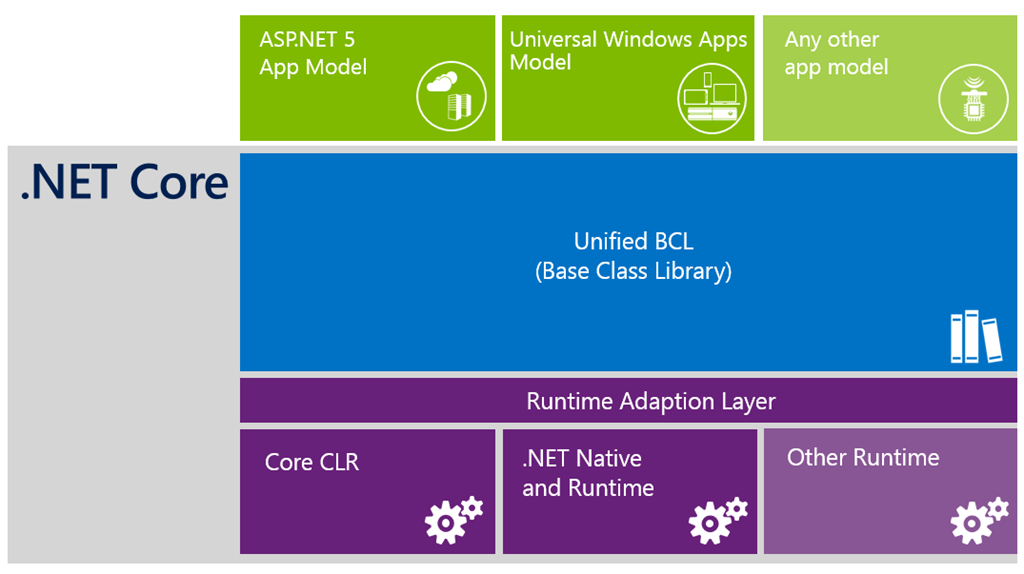 Compilation Process
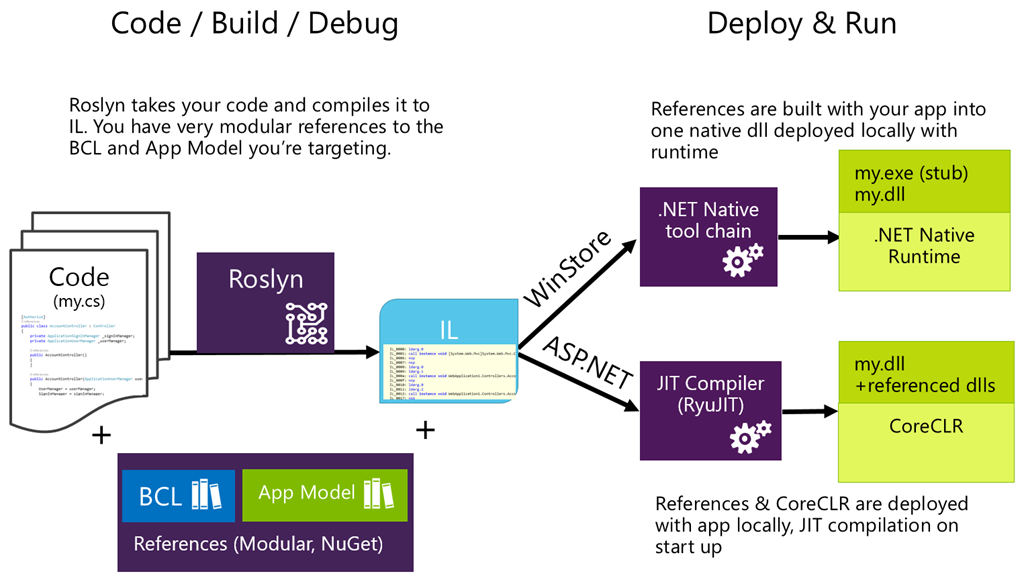 What About .NET Framework 4.6?
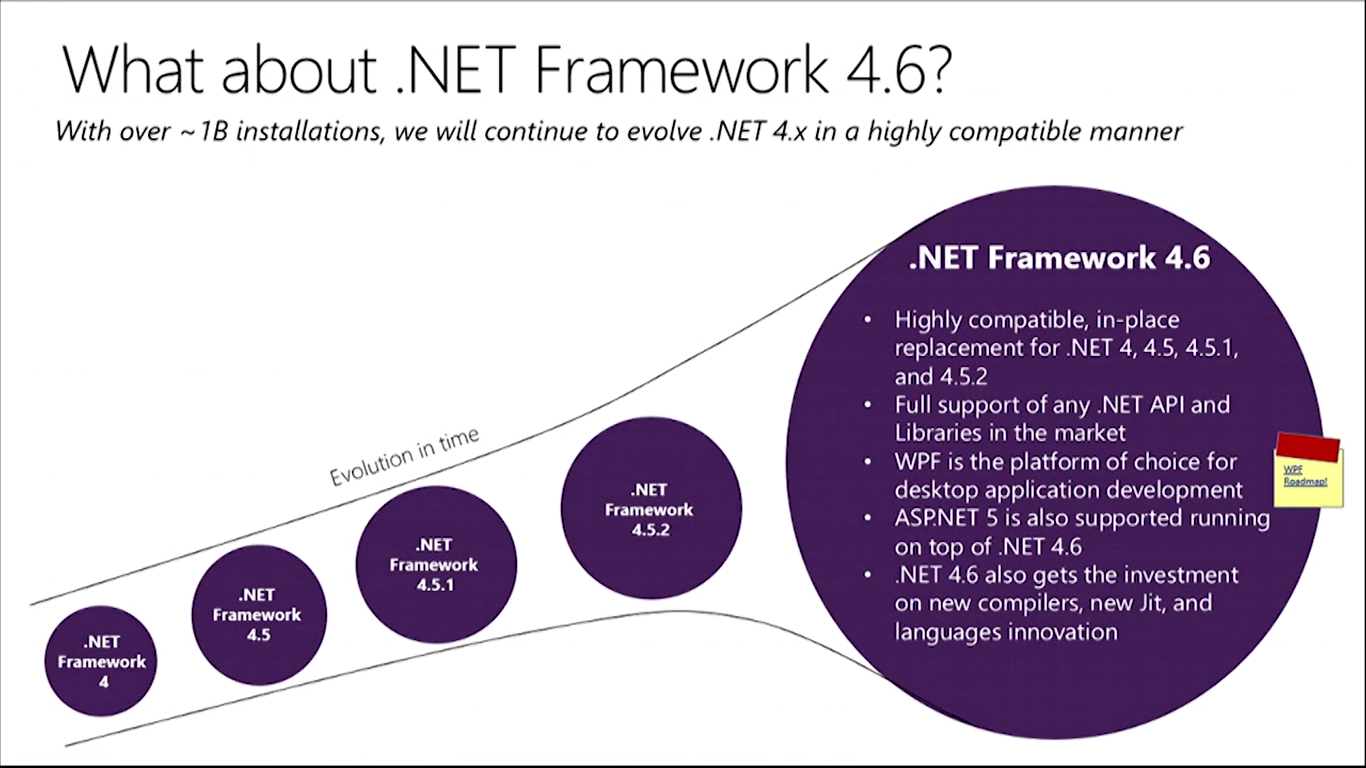 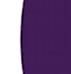 ASP .NET 5.0
[Speaker Notes: ASP .NET 5.0]
ASP.NET 5.0 Overview
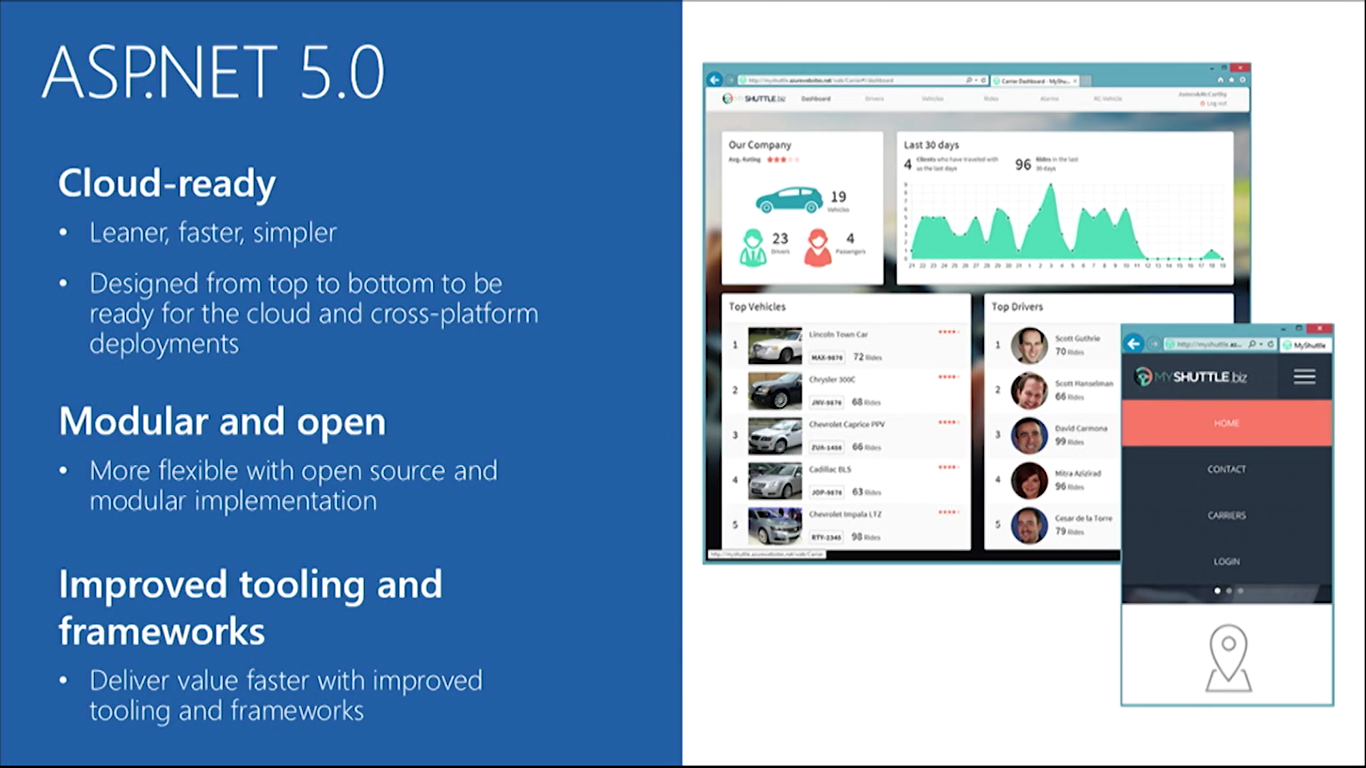 ASP.NET 5.0 Summary
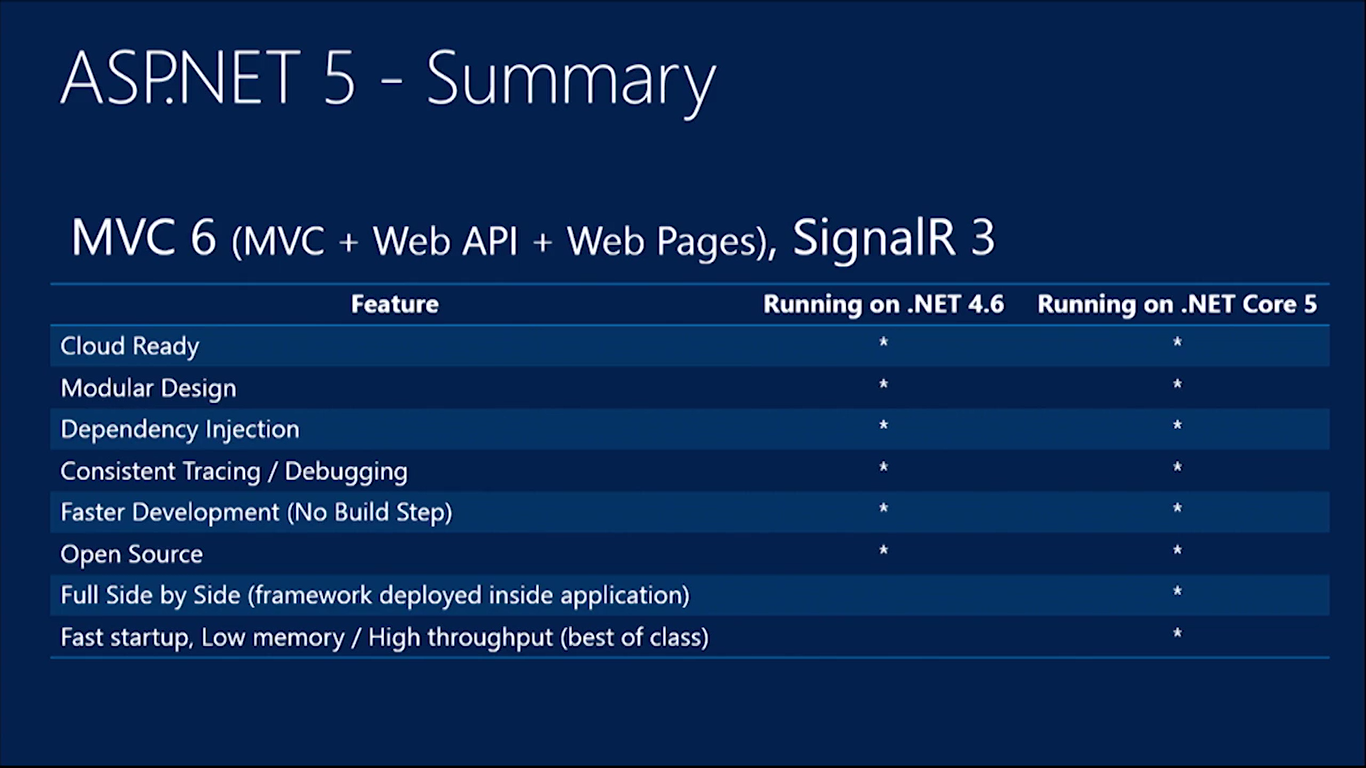 ASP.NET 5.0 Features
Tag Helpers
Dynamic Development
Flexible, Cross Platform runtime
MVC6 – Unified Programming Model
Dependency Injection (DI)
Cloud-Ready Config
Bower, Grunt, Gulp
Simplified Dependency Mgmt
Identity Updates
New Project Templates
Fast HTTP Performance
Open Source
Command Line Tools
New HTTP client-role API
ASP.NET 5.0 Features
Tag Helpers
Dynamic Development
Flexible, Cross Platform runtime
MVC6 – Unified Programming Model
.NET Core or full .NET Framework
.NET Core is cross-platform
Deploy Core runtime with app
No need for unused features
Dependency Injection (DI)
Cloud-Ready Config
Bower, Grunt, Gulp
Simplified Dependency Mgmt
Identity Updates
New Project Templates
Fast HTTP Performance
Open Source
Command Line Tools
New HTTP client-role API
ASP.NET 5.0 Features
Tag Helpers
Dynamic Development
Flexible, Cross Platform runtime
MVC6 – Unified Programming Model
Unified:
MVC
Web API
Web Pages
Dependency Injection (DI)
Cloud-Ready Config
Bower, Grunt, Gulp
Simplified Dependency Mgmt
Identity Updates
New Project Templates
Fast HTTP Performance
Open Source
Command Line Tools
New HTTP client-role API
ASP.NET 5.0 Features
HTML Helpers in your views!
Tag Helpers
Dynamic Development
Flexible, Cross Platform runtime
MVC6 – Unified Programming Model
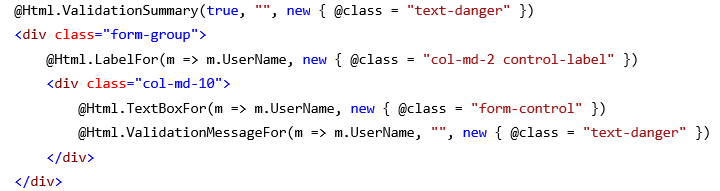 Dependency Injection (DI)
Cloud-Ready Config
Bower, Grunt, Gulp
Simplified Dependency Mgmt
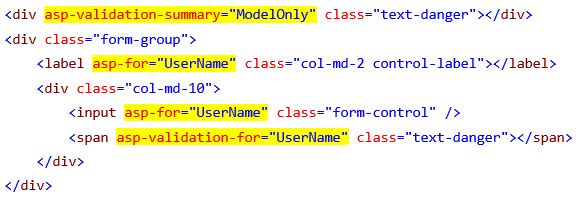 Identity Updates
New Project Templates
Fast HTTP Performance
Open Source
Command Line Tools
New HTTP client-role API
ASP.NET 5.0 Features
Tag Helpers
Dynamic Development
Flexible, Cross Platform runtime
MVC6 – Unified Programming Model
Edit code
Save changes
Refresh browser
See changes!

Compiled language with benefits of interpreted language!
Dependency Injection (DI)
Cloud-Ready Config
Bower, Grunt, Gulp
Simplified Dependency Mgmt
Identity Updates
New Project Templates
Fast HTTP Performance
Open Source
Command Line Tools
New HTTP client-role API
ASP.NET 5.0 Features
Tag Helpers
Dynamic Development
Flexible, Cross Platform runtime
MVC6 – Unified Programming Model
Bower  client-side pkg mgr
e.g. JS, CSS
Grunt & Gulp  task runners
compile LESS/CoffeeScript, Typescipt
run JSLint
minify JS files
Dependency Injection (DI)
Cloud-Ready Config
Bower, Grunt, Gulp
Simplified Dependency Mgmt
Identity Updates
New Project Templates
Fast HTTP Performance
Open Source
Command Line Tools
New HTTP client-role API
ASP.NET 5.0 Features
Tag Helpers
Dynamic Development
Flexible, Cross Platform runtime
MVC6 – Unified Programming Model
Manage dependencies with NuGet packages
Edit project.json file
Enjoy IntelliSense!
Dependency Injection (DI)
Cloud-Ready Config
Bower, Grunt, Gulp
Simplified Dependency Mgmt
Identity Updates
New Project Templates
Fast HTTP Performance
Open Source
Command Line Tools
New HTTP client-role API
ASP.NET 5.0 Features
Tag Helpers
Dynamic Development
Flexible, Cross Platform runtime
MVC6 – Unified Programming Model
Configuration in code
Edit Startup.cs file
No need to use Web.config
Use JSON, XML, env vars
Dependency Injection (DI)
Cloud-Ready Config
Bower, Grunt, Gulp
Simplified Dependency Mgmt
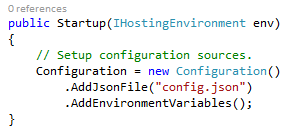 Identity Updates
New Project Templates
Fast HTTP Performance
Open Source
Command Line Tools
New HTTP client-role API
ASP.NET 5.0 Features
Tag Helpers
Dynamic Development
Flexible, Cross Platform runtime
MVC6 – Unified Programming Model
Dependency Injection (DI)
Cloud-Ready Config
Bower, Grunt, Gulp
Simplified Dependency Mgmt
minimalistic DI container
replace with others
Autofac, Ninject, etc
use [Activate] attribute
Identity Updates
New Project Templates
Fast HTTP Performance
Open Source
Command Line Tools
New HTTP client-role API
ASP.NET 5.0 Features
Tag Helpers
Dynamic Development
Flexible, Cross Platform runtime
MVC6 – Unified Programming Model
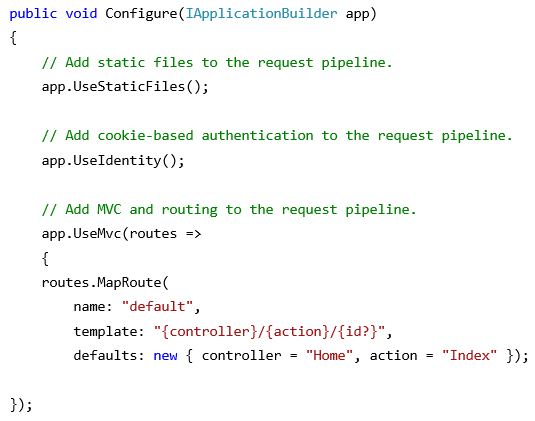 New HTTP pipeline
modular
add components as needed
no longer dependent on System.Web
Dependency Injection (DI)
Cloud-Ready Config
Bower, Grunt, Gulp
Simplified Dependency Mgmt
Identity Updates
New Project Templates
Fast HTTP Performance
Open Source
Command Line Tools
New HTTP client-role API
ASP.NET 5.0 Features
Tag Helpers
Dynamic Development
Flexible, Cross Platform runtime
MVC6 – Unified Programming Model
Dependency Injection (DI)
Cloud-Ready Config
Bower, Grunt, Gulp
Simplified Dependency Mgmt
GitHub!
Identity Updates
New Project Templates
Fast HTTP Performance
Open Source
Command Line Tools
New HTTP client-role API
ASP.NET 5.0 Features
Tag Helpers
Dynamic Development
Flexible, Cross Platform runtime
MVC6 – Unified Programming Model
Dependency Injection (DI)
Cloud-Ready Config
Bower, Grunt, Gulp
Simplified Dependency Mgmt
K Package Manager (KPM)
bundle application
build NuGet packages
build assemblies
Identity Updates
New Project Templates
Fast HTTP Performance
Open Source
Command Line Tools
New HTTP client-role API
ASP.NET 5.0 Features
Tag Helpers
Dynamic Development
Flexible, Cross Platform runtime
MVC6 – Unified Programming Model
Dependency Injection (DI)
Cloud-Ready Config
Bower, Grunt, Gulp
Simplified Dependency Mgmt
ASP.NET 5 Preview Templates
Empty
Starter Web
Web API
Identity Updates
New Project Templates
Fast HTTP Performance
Open Source
Command Line Tools
New HTTP client-role API
ASP.NET 5.0 Features
Tag Helpers
Dynamic Development
Flexible, Cross Platform runtime
MVC6 – Unified Programming Model
Dependency Injection (DI)
Cloud-Ready Config
Bower, Grunt, Gulp
Simplified Dependency Mgmt
Open ID Connect
OAuth2
Template auth logic based on OWIN and Open ID Connect (not WIF)
Identity Updates
New Project Templates
Fast HTTP Performance
Open Source
Command Line Tools
New HTTP client-role API
ASP.NET 5.0 Features
Tag Helpers
Dynamic Development
Flexible, Cross Platform runtime
MVC6 – Unified Programming Model
Dependency Injection (DI)
Cloud-Ready Config
Bower, Grunt, Gulp
Simplified Dependency Mgmt
More granular control (than HttpClientHandler) over individual aspects of HTTP
redirects, auth, cookies, etc
Identity Updates
New Project Templates
Fast HTTP Performance
Open Source
Command Line Tools
New HTTP client-role API
ASP.NET 5.0 Features
Tag Helpers
Dynamic Development
Flexible, Cross Platform runtime
MVC6 – Unified Programming Model
Dependency Injection (DI)
Cloud-Ready Config
Bower, Grunt, Gulp
Simplified Dependency Mgmt
Identity Updates
New Project Templates
Fast HTTP Performance
Open Source
Command Line Tools
New HTTP client-role API
How about Entity Framework?
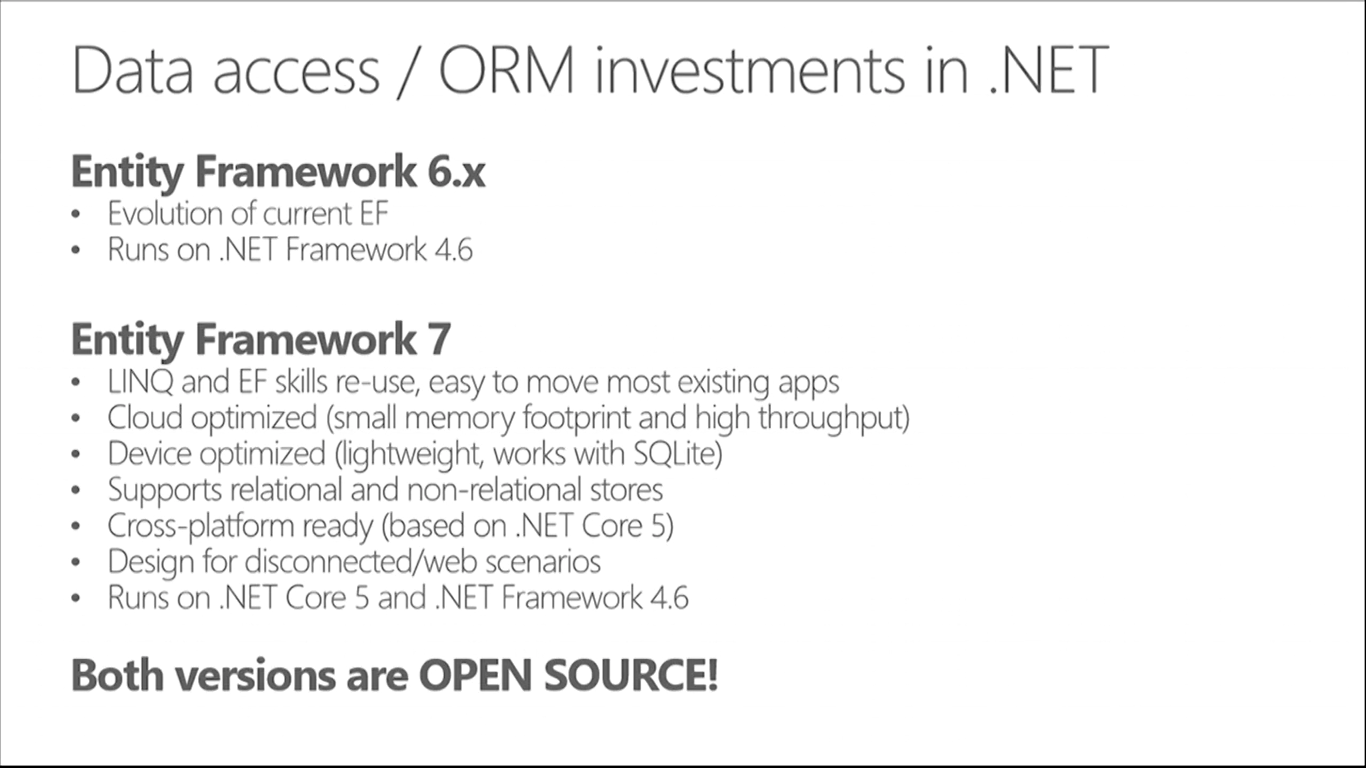 Entities in Code
ORM
DB
Visual Studio 2015 Preview
[Speaker Notes: ASP .NET 5.0]
File  New Project  Web
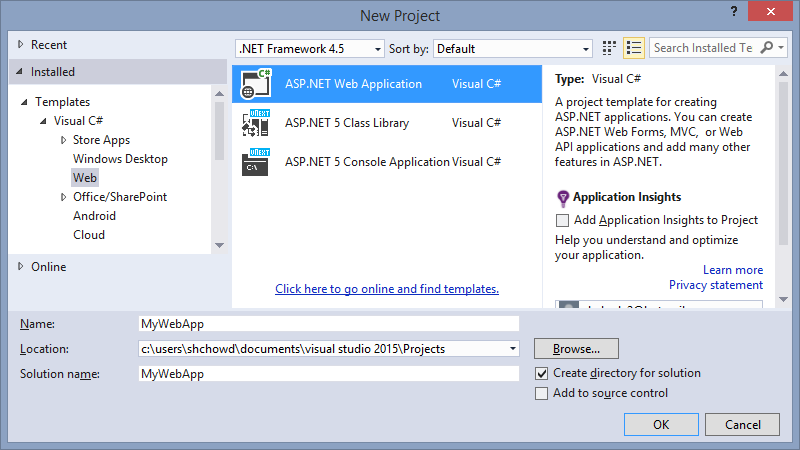 Web App
Class Lib?
Console App?
Select a Template
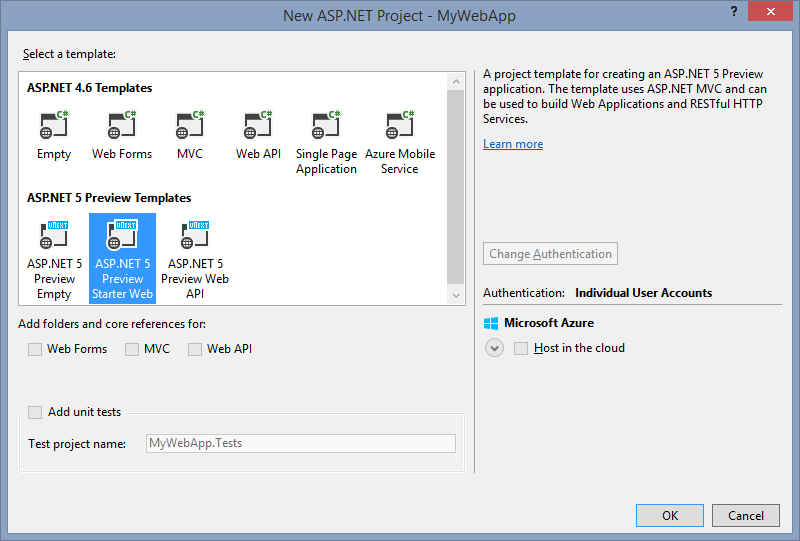 Startup.cs Configuration
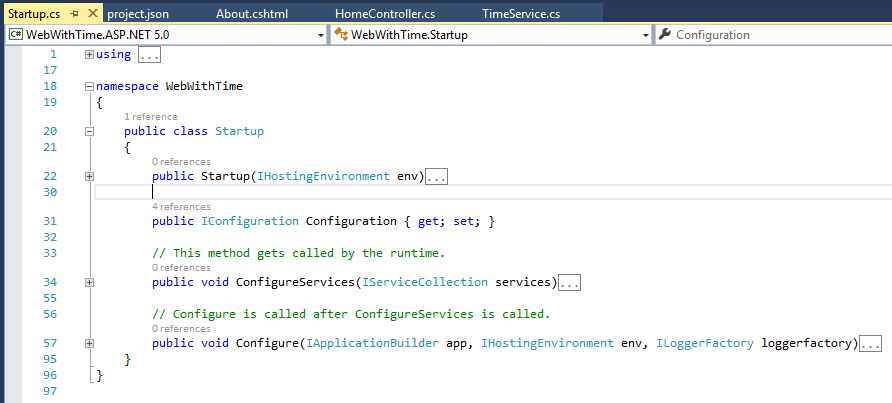 project.json
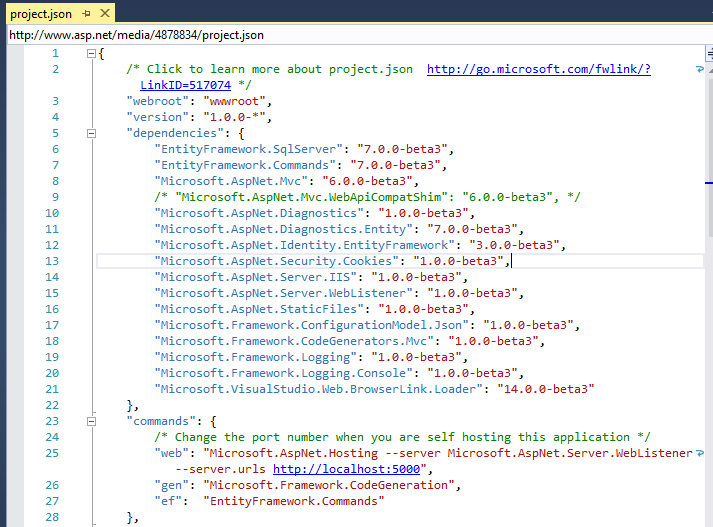 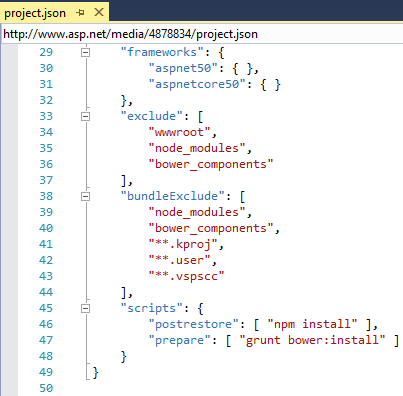 packages.config not needed!
Right-click  (Project) Properties
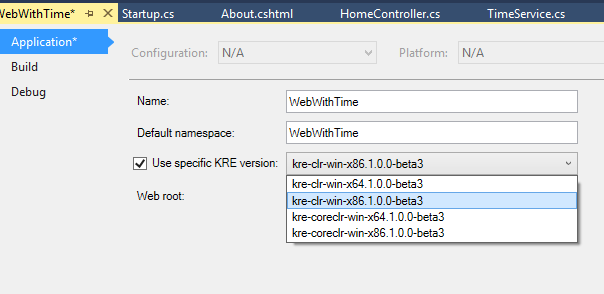 Application tab
Debug tab
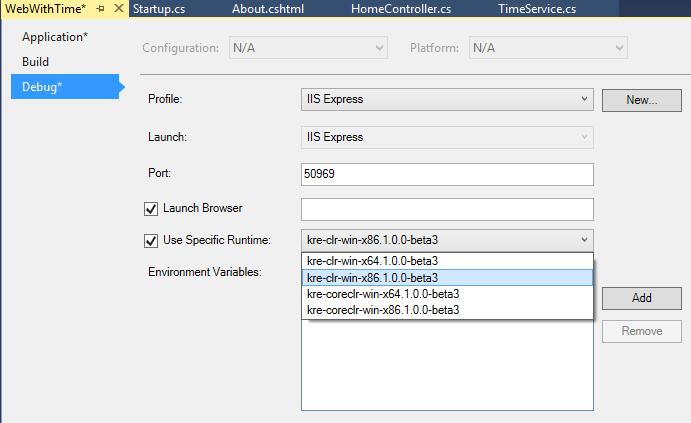 Use specific KRE version!
Choose CLR Type While Debugging
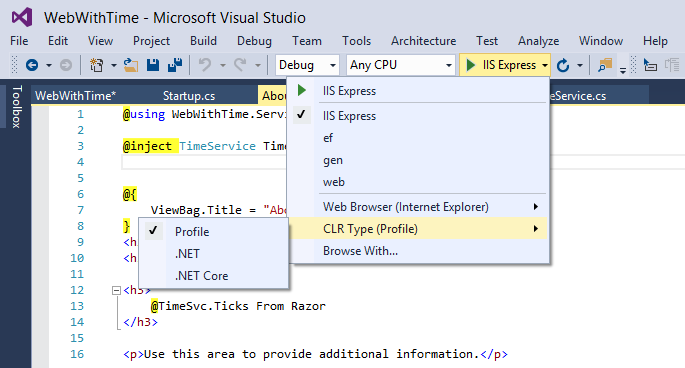 DEMO
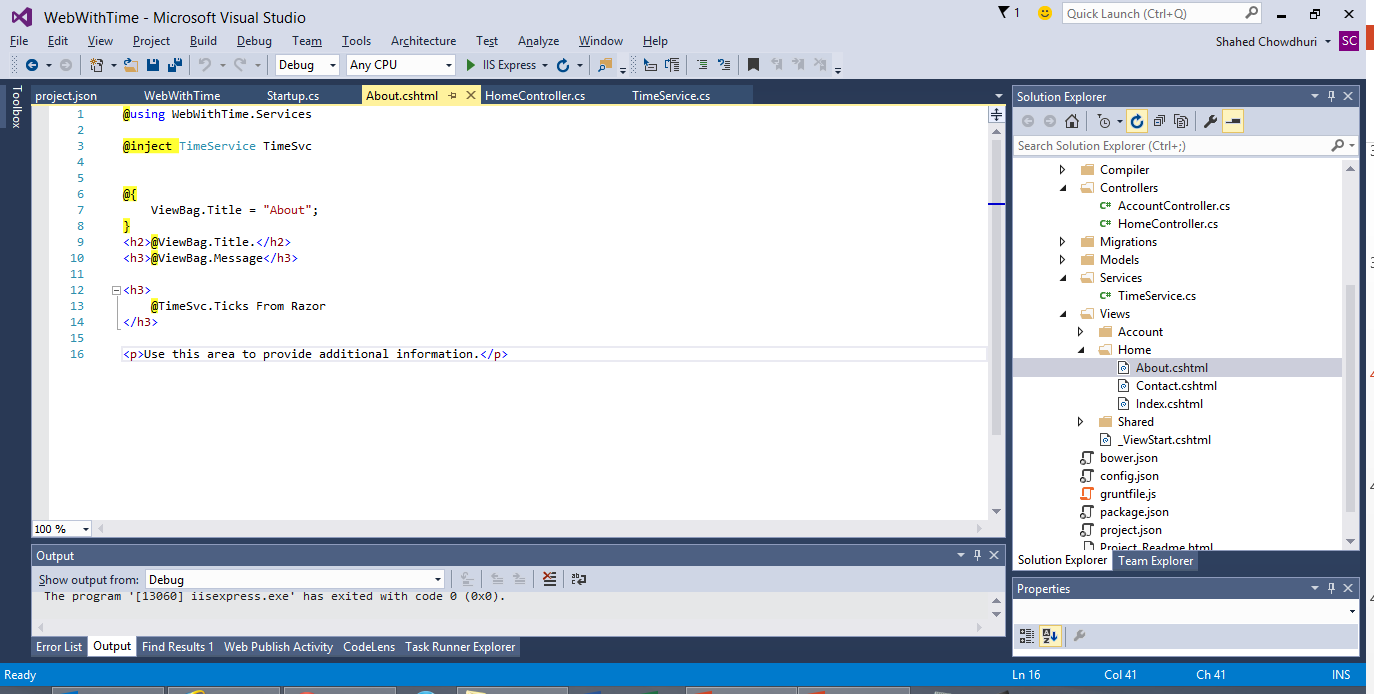 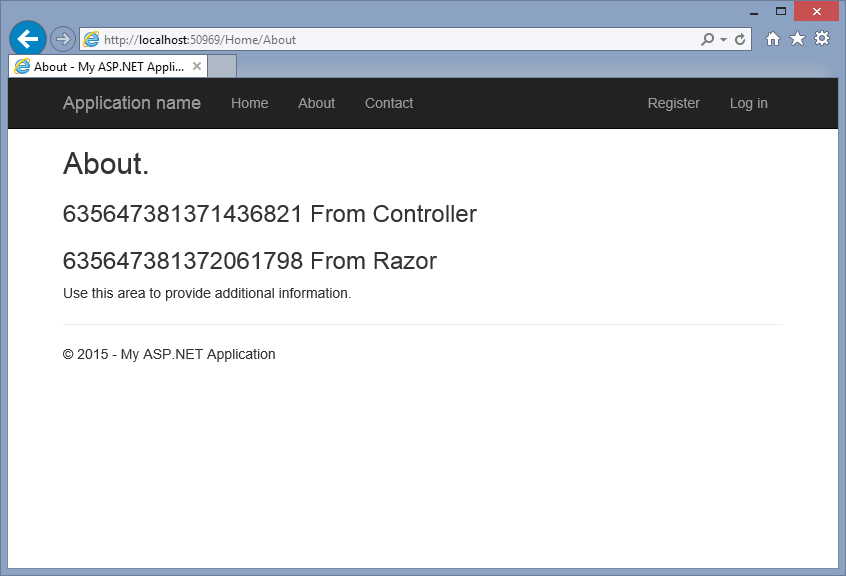 Beyond Visual Studio
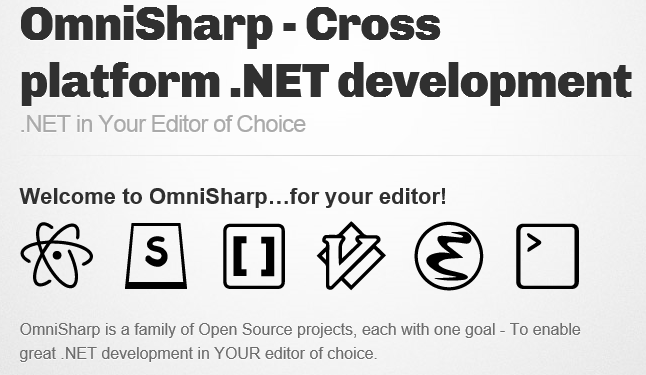 DNVM
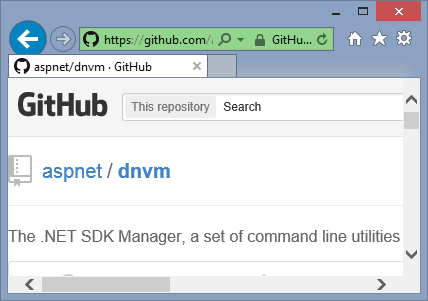 Website: http://www.omnisharp.net/ 
Cross-platform .NET development!
No VS? No Windows? No problem!
Sublime on MacOS! Emacs on Ubuntu!
https://github.com/aspnet/dnvm/ 
.NET SDK Version Manager
Formerly KVM
Get list of DNXs (aka KRE)
References
http://asp.net/vnext 
https://weblogs.asp.net/scottgu/introducing-asp-net-5  
http://blogs.msdn.com/b/webdev/archive/2015/02/23/aspnet-5-updates-for-feb-2015.aspx  
https://channel9.msdn.com/Events/dotnetConf/2015 

http://blogs.msdn.com/b/bethmassi/archive/2015/02/25/understanding-net-2015.aspx 
http://www.asp.net/vnext/overview/aspnet-vnext/grunt-and-bower-in-visual-studio-2015 
http://www.asp.net/vnext/overview/aspnet-vnext/vc
Tutorials in Starter Web Template
Other Resources
ASP.NET Identity: http://www.asp.net/identity/overview/getting-started/introduction-to-aspnet-identity 

KRE, KVM, KPM: http://gunnarpeipman.com/2014/10/asp-net-5-what-are-kre-kvm-kpm/ 

Grunt, JS Task Runner: http://gruntjs.com/ 
Gulp, Workflow Automation: http://gulpjs.com/ 
Bower, Package Manager: http://bower.io/ 
npm, Node Package Manager: https://www.npmjs.com/
Agenda
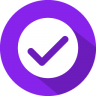 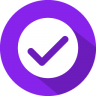 [Speaker Notes: Agenda]
Q & A
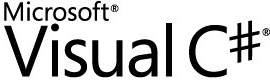 [Speaker Notes: Additional Topics]
Agenda
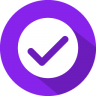 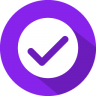 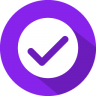 [Speaker Notes: Agenda]
Contact
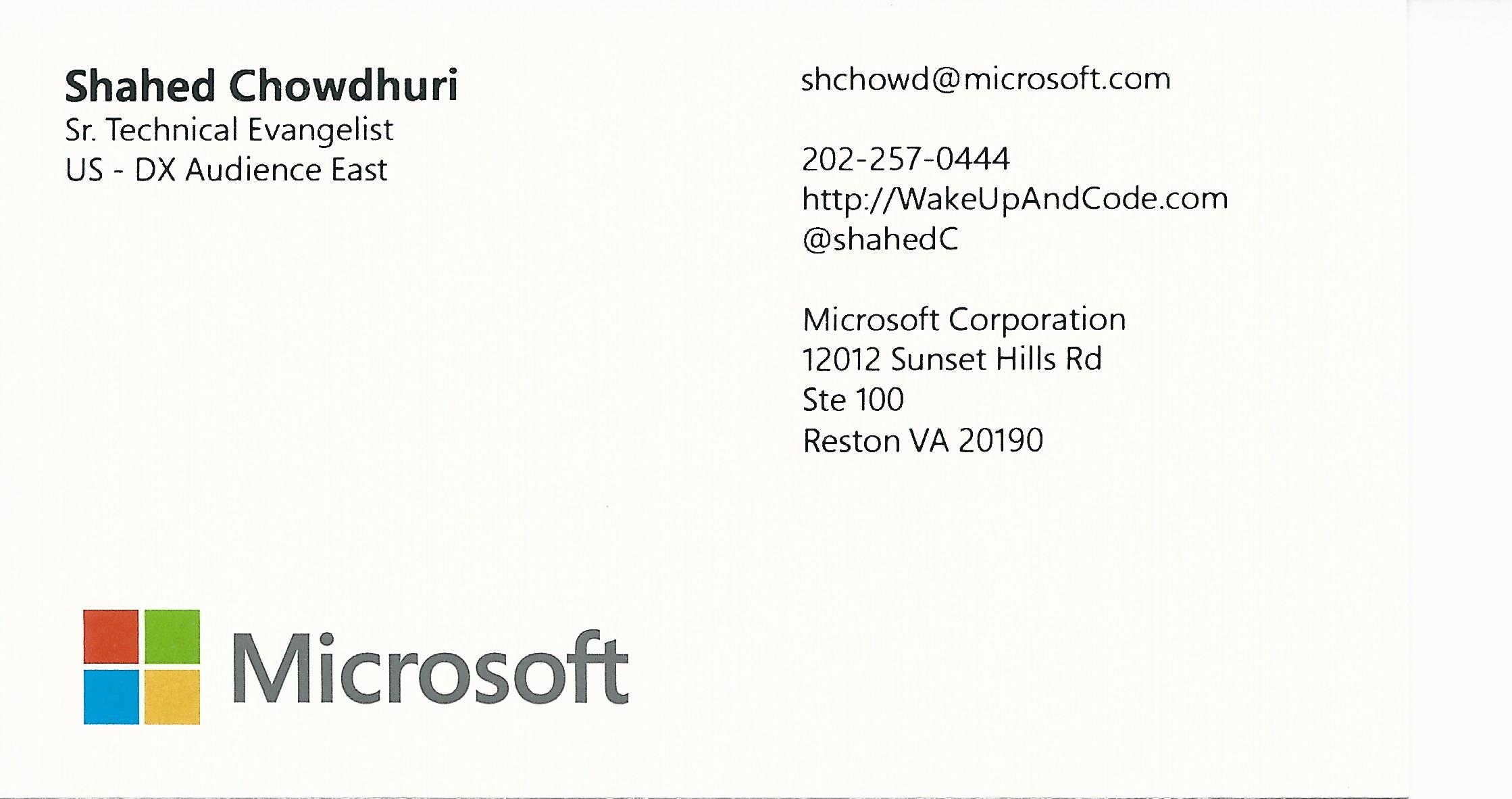 Email: shchowd@microsoft.com  Twitter: @shahedC
[Speaker Notes: Contact

Microsoft email: shchowd@microsoft.com
Personal Twitter: @shahedC

Dev Blog: WakeUpAndCode.com]